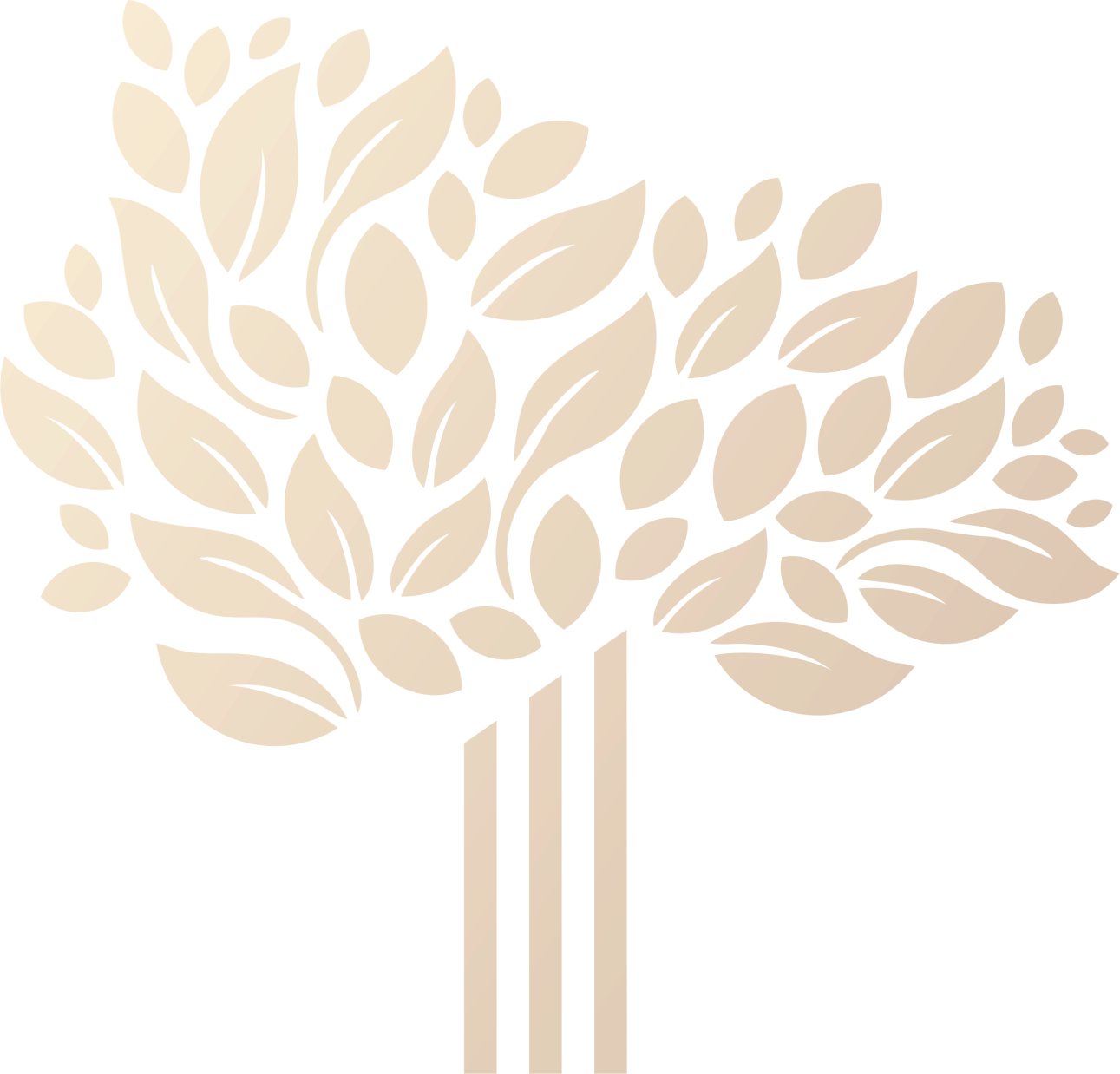 О РЕЗУЛЬТАТАХ РЕАЛИЗАЦИИ
ПАРКОВОЙ ПОЛИТИКИ
НОВОСИБИРСКОЙ
ОБЛАСТИ
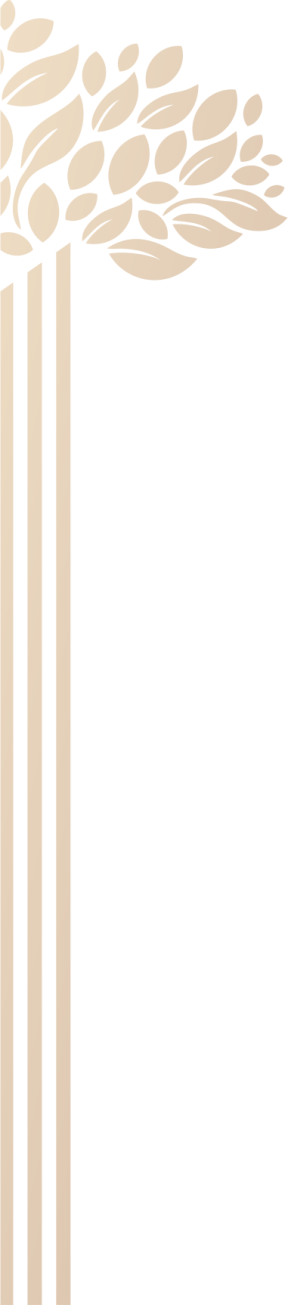 СОДЕРЖАНИЕ ОТЧЕТА
II
I
ПРОМЫШЛЕННО - ЛОГИСТИЧЕСКИЙ ПАРК
БИОТЕХНОПАРК
АКАДЕМПАРК
МЕДПРОМПАРК
IV
III
2
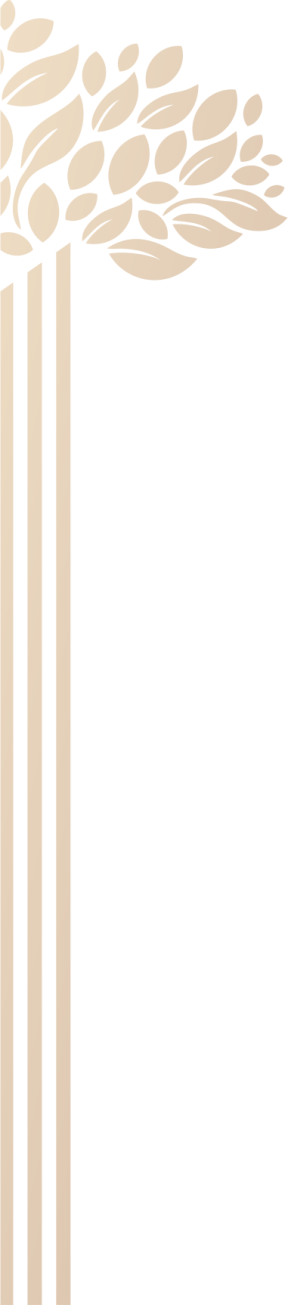 ПРОМЫШЛЕННО - ЛОГИСТИЧЕСКИЙ ПАРК
ПРОМЫШЛЕННО-ЛОГИСТИЧЕСКИЙ ПАРК
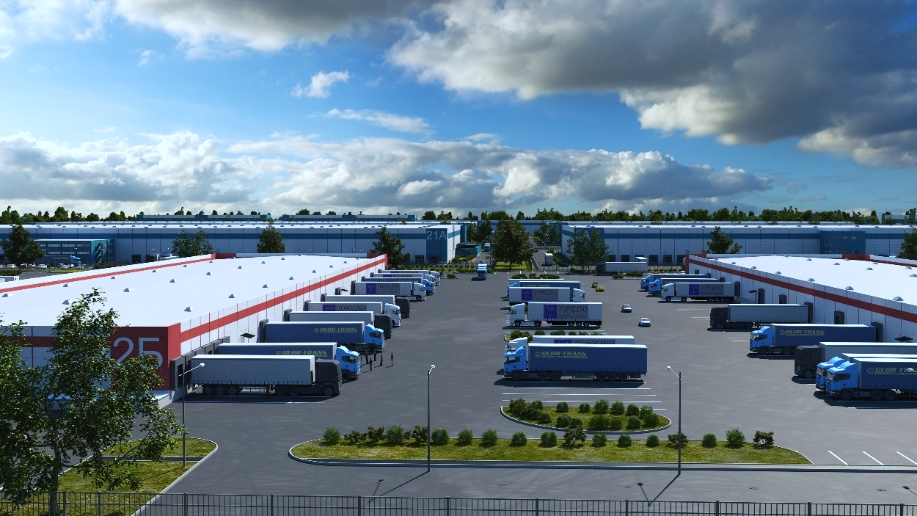 более 1000 га / 272,3 гаобщая площадь земли / свободная площадь
21 резидентов
4 пользователя инфраструктуры
3,7 млрд руб. бюджетных инвестиций
более 41 млрд руб. привлеченных инвестиций
3739 рабочих мест
379,8 млн руб. возмещение затрат на создание инфраструктуры
Современная инвестиционная площадка
С полным комплексом инженерной, дорожно-транспортной и общественно-деловой инфраструктуры, на территории которой созданы все необходимые условия для развития логистических и производственных компаний.

Все коммуникации подведены к участкам.

Выход на строительную площадку возможен в течение 1,5 месяцев
3
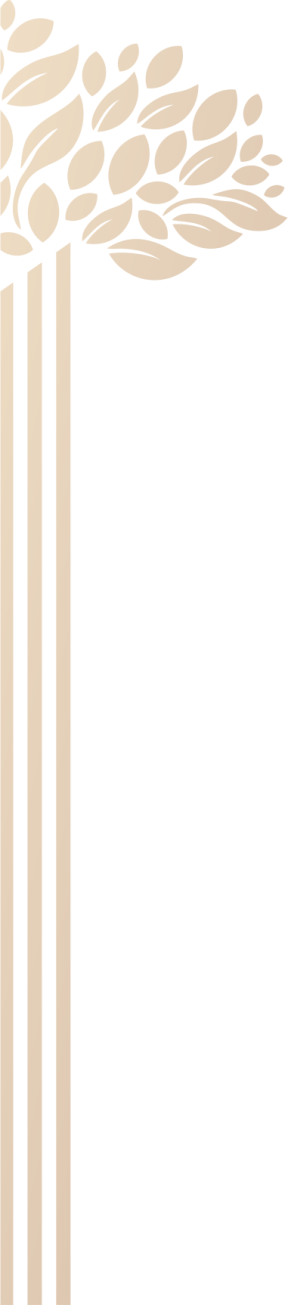 ПРОМЫШЛЕННО - ЛОГИСТИЧЕСКИЙ ПАРК
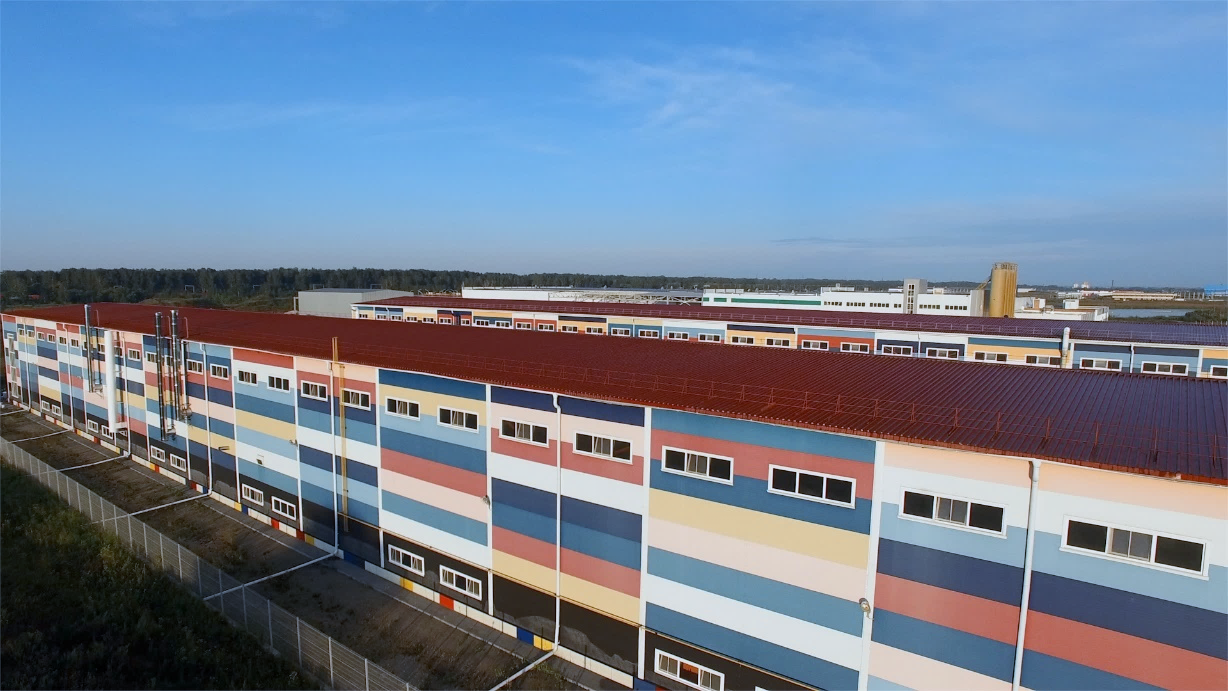 СИБАЛЮКС
Резиденты:
▪ ЗАО «Роса» ▪ ООО «Сладомир Логистик Групп» ▪ ООО «ЗТИ Сибирь» ▪ ООО «Вела Девелопмент» ▪ АО «Корпорация «Глория Джинс» ▪ ООО ЗКПД «Арматон» ▪ ООО «ВСК» ▪ ООО «Арнег» ▪ ООО «Сибалюкс Ресурс» ▪ ООО «Мон’дэлис Русь» ▪ ООО «РоссПак» ▪ ООО «РусАгроМаркет-Новосибирск» ▪ ООО «Сириус» ▪ ООО «ИЭК НСК» ▪ ПАО «Вымпелком» ▪ ООО «Терминал 1» ▪ ООО «Автоцентр Новосибирск» ▪ ООО «Распределительный центр Новосибирск» ▪ ООО «ПепсиКо Холдингс» ▪ ООО «Новосибирский транспортный терминал» ▪ ООО «Алютех-Сибирь»

▪ Пользователи инфраструктуры:
▪ ООО «Литий-ионные технологии» ▪ ТОО «Волвер Кампани» ▪ ООО «Проект-Девелопмент» ▪ ООО «ИнтернетРешения» (ООО «ОЗОН»)
Новые резиденты 2020: 
▪ ООО «Новосибирский транспортный терминал»
Ввод в эксплуатацию 2020-2021:
▪ ООО «Сладомир логистик групп» - производственно-логистический комплекс с административными помещениями (1 кв. 2020)
▪ ООО «РусАгроМаркет» - оптово-распределительный центр сельскохозяйственной продукции (торжественное открытие 1 кв. 2021)
▪ ООО «ИнтернетРешения» (ООО «ОЗОН») – центр обработки заказов (2 кв. 2021)
▪ ООО «Автоцентр Новосибирск» - центр большегрузной техники (3 кв. 2021)
▪ ООО «ИЭК НСК» - производственно-логистический комплекс Новосибирск ГК IEK (официальное открытие 3-4 кв. 2021)
▪ ООО «ПепсиКо Холдингс» - завод по производству соленых закусок (картофелехранилище и 2 производственные линии 4 кв. 2021)
▪ ООО «Арнег» - Завод по производству холодильного оборудования для торговых предприятий (строительство II очереди проекта без официального открытия).
Планы по вводу в эксплуатацию 2022:
▪ ООО «Алютех-Сибирь» - строительство производственно-логистического комплекса
▪ ООО «РоссПак»  - производство одноразовой посуды и упаковки (II этап)
▪ ООО «Сириус» — комплекс дорожного сервиса для большегрузных автомобилей
▪ ООО «ПепсиКо Холдингс» - завод по производству соленых закусок (2 производственные линии)
▪ ООО «Терминал 1» - создание логистического комплекса
4
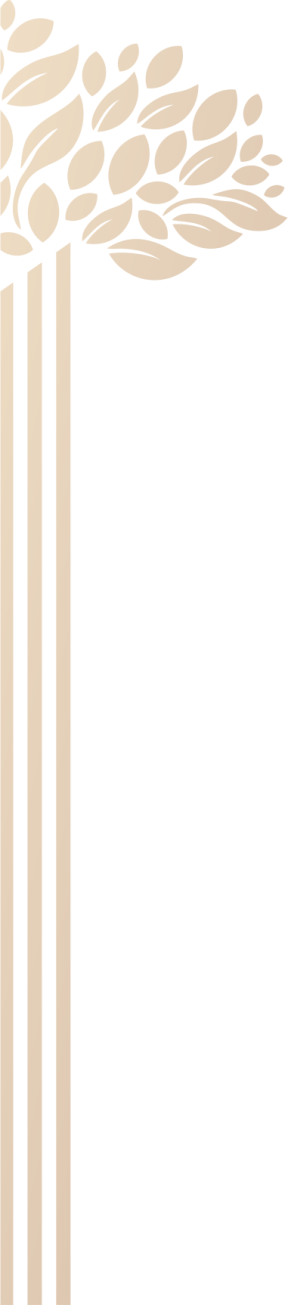 2015
ПРОМЫШЛЕННО - ЛОГИСТИЧЕСКИЙ ПАРК
бюджетное финансирование: ОБ 396,2 млн руб. 

ввод в эксплуатацию: 
1-ая очередь ВСК, 1-ая очередь Сибалюкс ресурс, Арнег, Арматон

получение сертификата соответствия Национальному стандарту РФ ГОСТ Р 56301-2014 «Индустриальные парки. Требования»

созданы: трансформаторные подстанции для резидентов, канализационные  сооружения, 
система теплоснабжения,
межплощадочные дороги, железнодорожные пути
2019
2011
возмещение затрат на создание инфраструктуры 45,8 млн руб. из ФБ 
 
ввод в эксплуатацию Х5 Retail Group, 1 оч. РоссПак  

привлечены новые резиденты: PepsiCo, Алютех-Сибирь

созданы: 
распределительные сети, газопровод

бюджетное финансирование: 
ОБ 15 млн руб.
бюджетное финансирование: 
ОБ 157,9 млн руб. (строительство первого участка дороги)

утверждение распоряжения Правительства НСО от 07.07.2011 № 288-рп «Об утверждении концепции долгосрочной целевой программы «Развитие промышленно-логистического парка на территории Новосибирской области на 2011 - 2015 годы»

утверждение постановления Правительства НСО от 29.08.2011 № 382-п «Об утверждении ДЦП «Развитие промышленно-логистического парка на территории Новосибирской области на 2011-2015 годы» 

проведение первого форума «InPark»
2017
возмещение затрат на создание инфраструктуры 90,9 млн руб. из ФБ

созданы:
канализационные  сооружения, кабельные линии, 
межплощадочные дороги, железнодорожные пути
2013
бюджетное финансирование: 
ОБ 1,1 млрд руб.

привлечено 6 новых резидентов: Глория Джинс, Арматон, ВСК, Арнег, Вела Девелопмент, Сибалюкс ресурс
2008
создание АО «УК «ПЛП» (учредитель АО «АИР»)
2016
2007
2010
2014
2012
2018
2020
ввод в эксплуатацию
Сладомир логистик групп 

привлечен новый резидент НТТ
утверждение распоряжения Губернатора НСО от 04.04.2007 № 103-р 
«О мероприятиях по созданию промышленного-логистического парка»

 утверждение распоряжения Губернатора НСО от  06.06.2007 № 174-р 
«О создании промышленно-логистического парка»
возмещение затрат на создание инфраструктуры 70,3 млн руб. из ФБ

строятся и производят 13 резидентов 

вхождение в федеральный реестр ИП Минпромторга России

открытие подстанции «Прокудская» (16 МВт)

созданы: газопровод, кабельные линии, распределительные сети
возмещение затрат на создание инфраструктуры 172,7 млн руб. из ФБ

ввод в эксплуатацию: Сладомир Логистик Групп, 2 оч. ВСК, 2 оч. Сибалюкс ресурс

привлечено 6 новых резидентов (общий объем инвестиций 5,3 млрд руб.) 

начало строительства РусАгроМаркет

созданы: 
газопровод, кабельные линии
бюджетное финансирование: ОБ 250 млн руб. (начало работ по созданию
инженерной инфраструктуры, создание первых инфраструктурных мощностей: газопровод, внутренние ж/д пути, линии электропередач)

привлечены первые резиденты: Роса, Сладомир Логистик Групп
бюджетное финансирование: ОБ 414,6 млн. руб. 

привлечены новые резиденты: Монд`элис-Русь, РоссПак
бюджетное финансирование: ОБ 1,4 млрд руб. 

привлечен резидент ЗТИ Сибирь
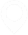 5
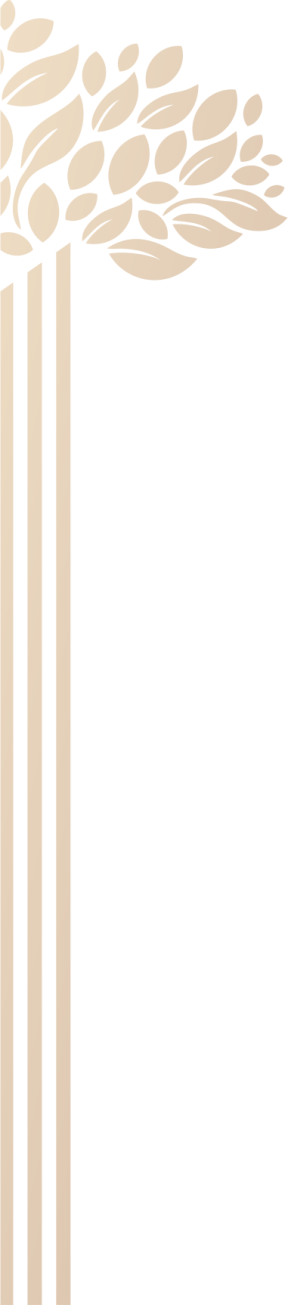 ПРОМЫШЛЕННО - ЛОГИСТИЧЕСКИЙ ПАРК
ПОКАЗАТЕЛИ ЭФФЕКТИВНОСТИ ДЕЯТЕЛЬНОСТИ РЕЗИДЕНТОВ
6
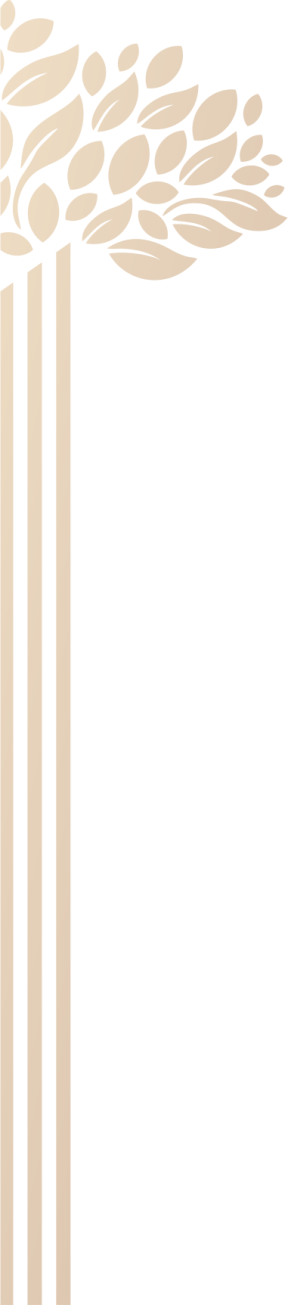 ПРОМЫШЛЕННО - ЛОГИСТИЧЕСКИЙ ПАРК
ФИНАНСОВЫЕ РЕЗУЛЬТАТЫ ДЕЯТЕЛЬНОСТИ ОРГАНИЗАЦИИ
Убыток по итогам 2020 года носит балансовый характер, так как в структуру затрат включена амортизация основных фондов в размере 160 млн рублей
7
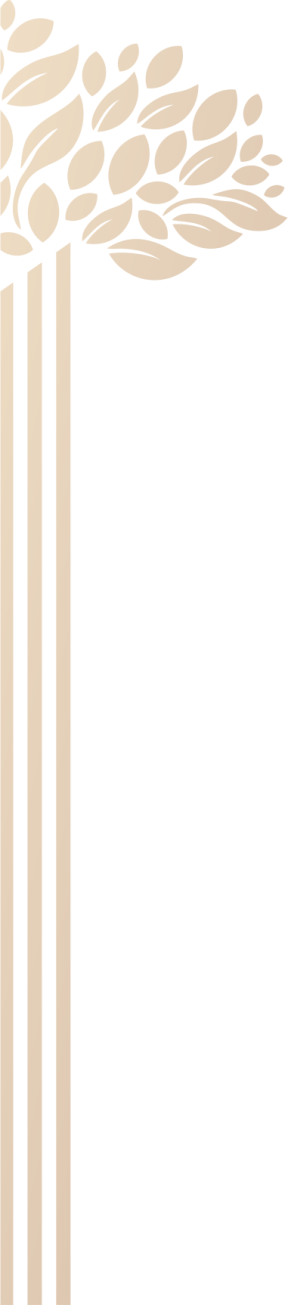 ПРОМЫШЛЕННО - ЛОГИСТИЧЕСКИЙ ПАРК
ПЕРСПЕКТИВНЫЕ НАПРАВЛЕНИЯ РАЗВИТИЯ ДО 2025 ГОДА
Строительство объектов инженерной инфраструктуры в рамках создания индустриального парка «ПЛП Южный» с якорным резидентом ООО «Нестле-Россия» и реализуемым инвестиционным проектом по строительству фабрики по производству кормов для домашних животных;

Реализация на территории Новосибирской области инвестиционного проекта ООО «Нестле Россия»;

Инженерное обустройство территории индустриального парка Биотехнопарк (2 очередь); 

Возмещение затрат из федерального бюджета на создание инфраструктуры парка;

Развитие энергетических мощностей Промышленно-логистического парка Новосибирской области.
1
2
3
4
5
8
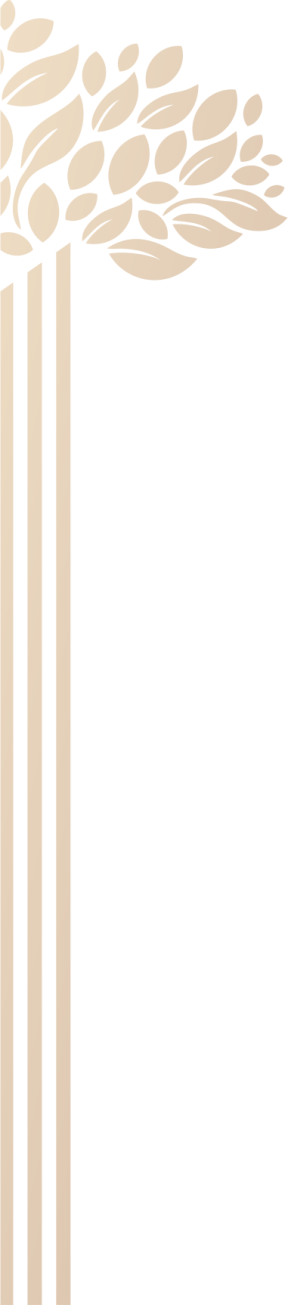 БИОТЕХНОПАРК
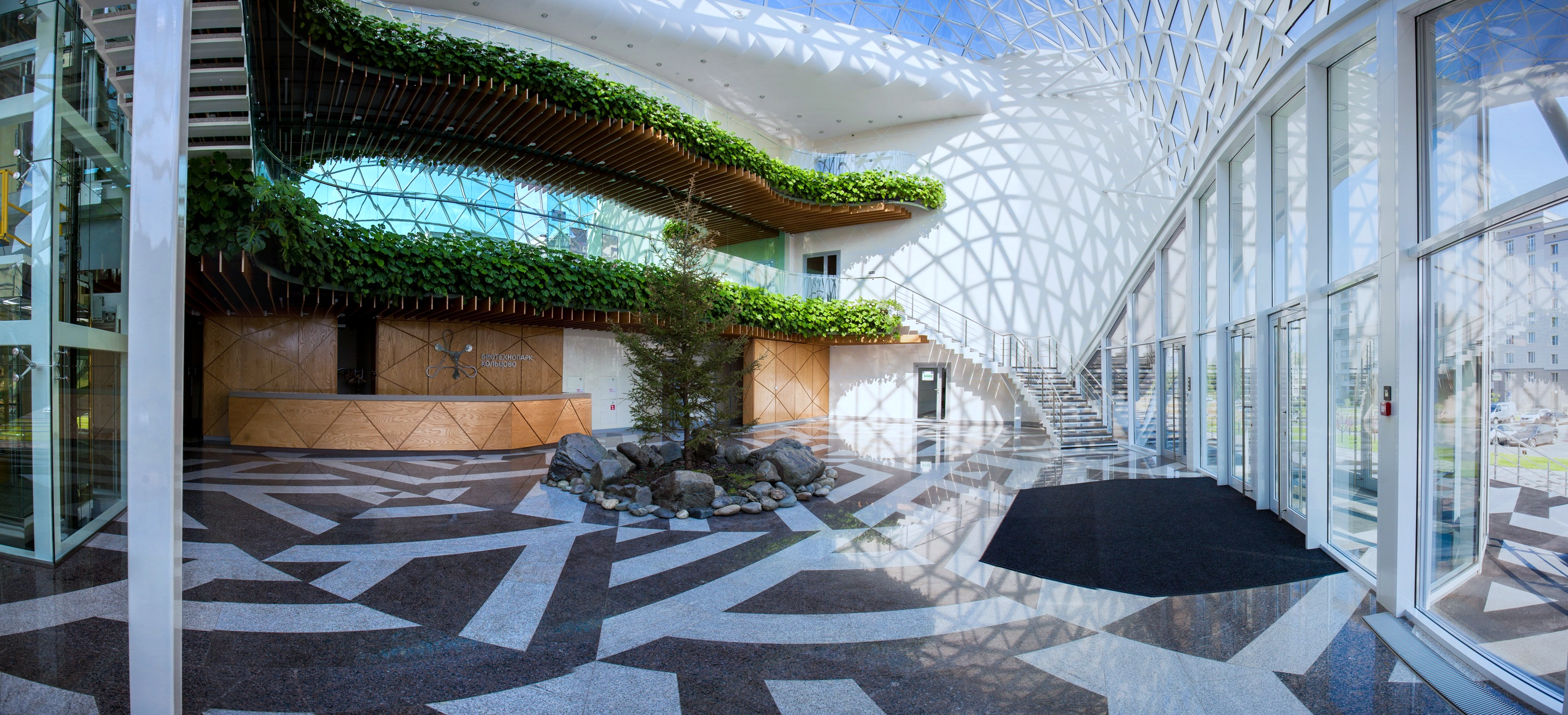 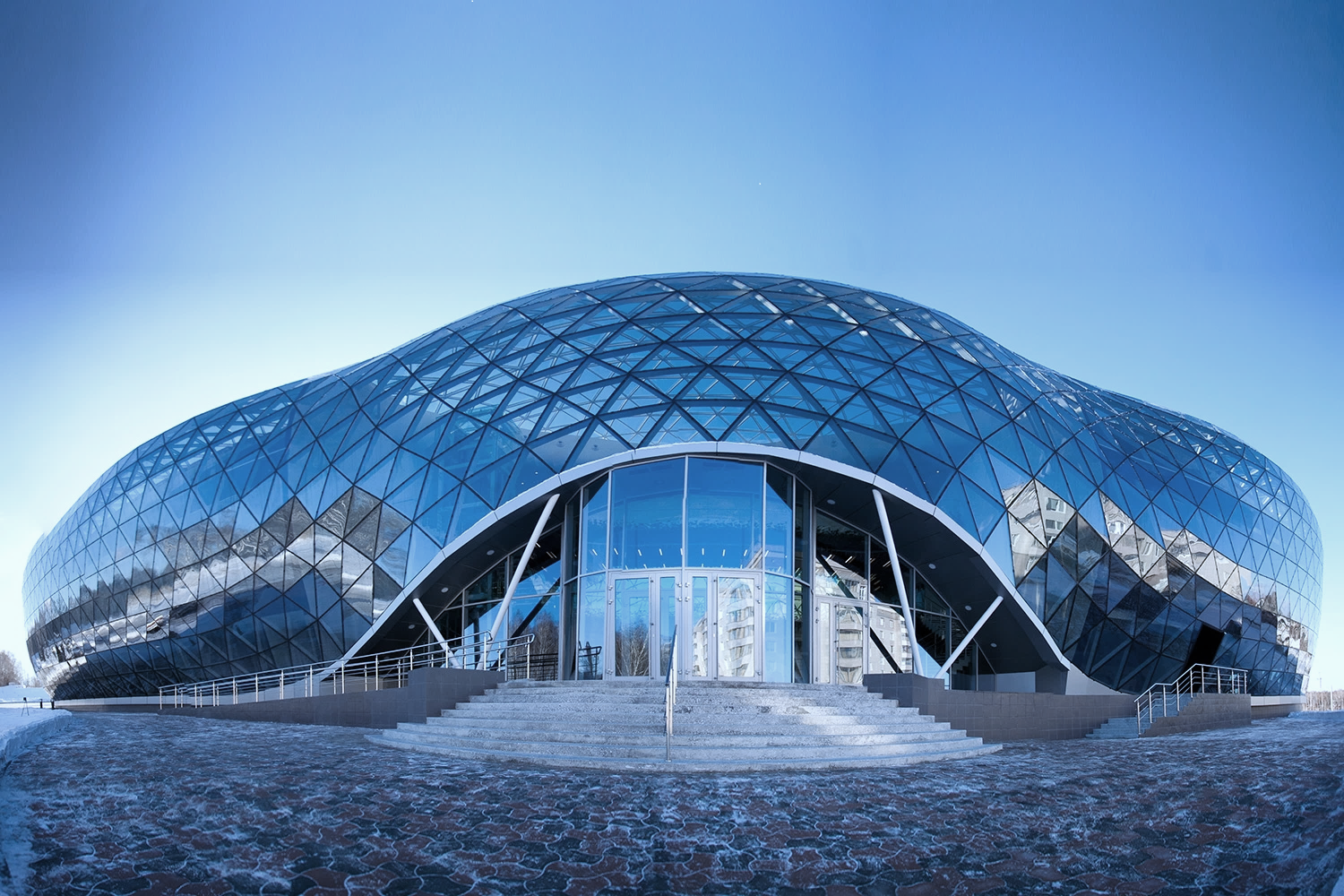 Современная инвестиционная площадка с необходимой инженерной и инновационной инфраструктурой для развития фармацевтических, биотехнологических и медицинских компаний

Центр коллективного пользования Биотехнопарка оснащен испытательно-лабораторным оборудованием для инновационных компаний

▪ Центр сертификации и декларирования▪ Химико-аналитическая лаборатория▪ Микробиологическая лаборатория
20,1 га / 0 га общая площадь земли / свободной площади
13 резидентов
 1,2 млрд руб. бюджетных инвестиций 
3,6 млрд руб. привлеченных инвестиции
394,5 млн руб. возмещение затрат на создание инфраструктуры
9
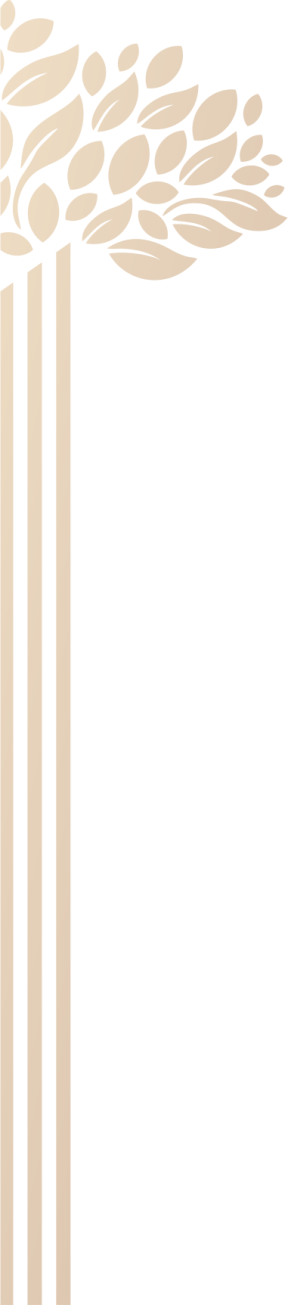 БИОТЕХНОПАРК
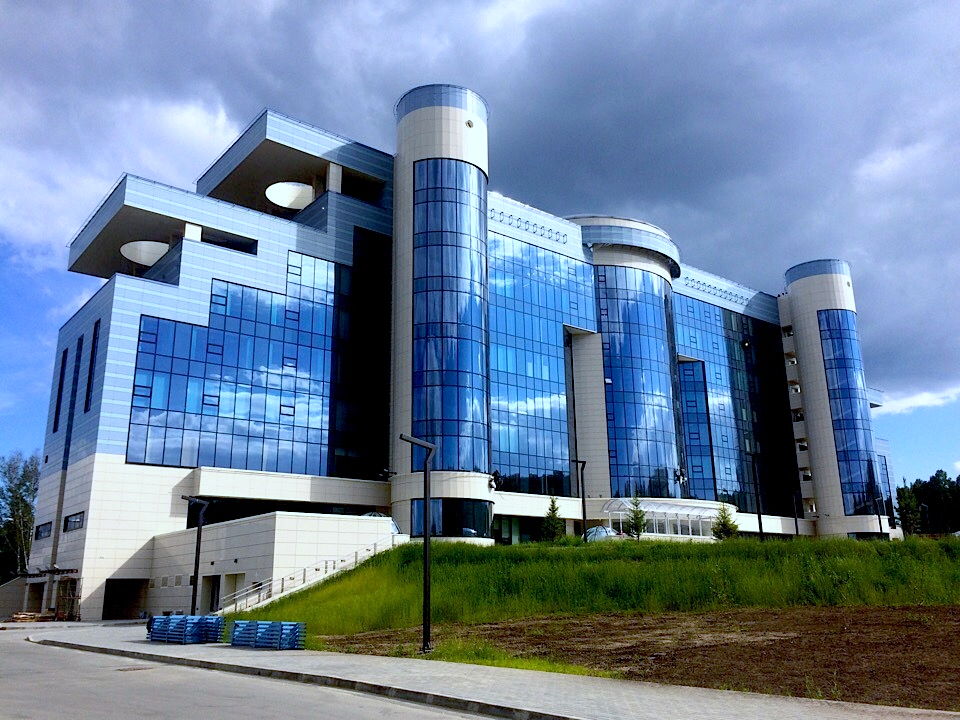 КАТРЕН
Резиденты 
▪ АО «Научно-производственная компания «Катрен» ▪ ООО «Ангиолайн интервеншионал девайс» ▪ ООО «СФМ Фарм» ▪ ООО«НПК «ЭВИПРО» ▪ ООО «ФармоГель» ▪ ООО НПК «Био Системы» ▪  ООО «Медицинский Интегратор» ▪ ООО «Сиббиотех» ▪ ООО «ЭпигенЛаб» ▪ ООО «АкадемВак» ▪ ООО «Биоойл» ▪ ООО «УН Лаборатория» ▪ ООО «Спектромарт»
Ввод в эксплуатацию 2020:
▪ АО «Научно-производственная компания «Катрен»
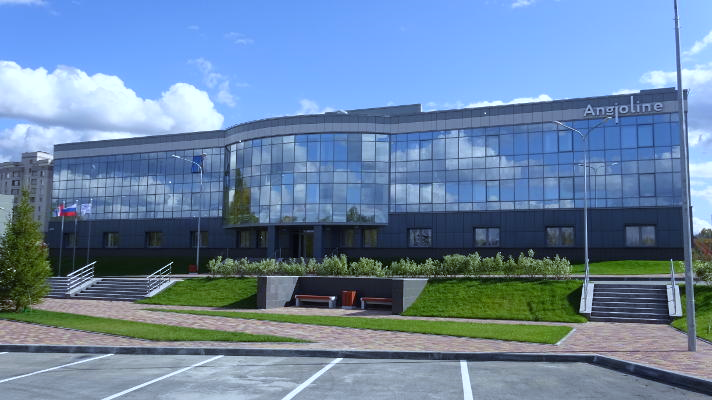 АНГИОЛАЙН
Новые резиденты 2020: ▪ ООО «Сиббиотех» ▪ ООО «ЭпигенЛаб» ▪ ООО «АкадемВак» ▪ ООО «Биоойл» ▪ ООО «УН Лаборатория» ▪ ООО «Спектромарт»


Планы по вводу в эксплуатацию 2021:
▪ ООО «Фармогель» — производственное здание с лабораторией для производства лечебной косметики
АНГИОЛАЙН
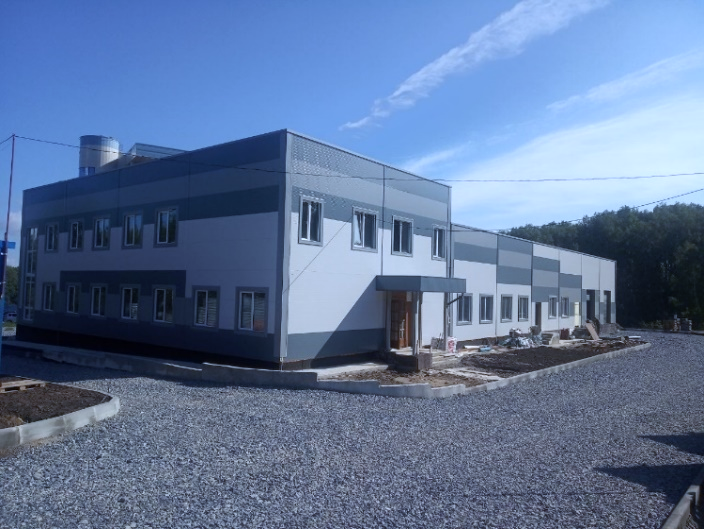 ФАРМОГЕЛЬ
10
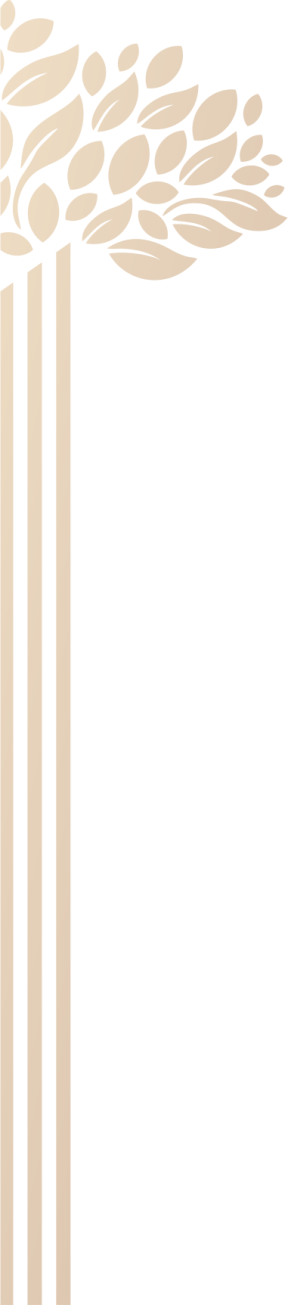 БИОТЕХНОПАРК
2011
2015
утверждение постановления Правительства НСО от 29.08.2011 № 381-п «Об утверждении ДЦП «Создание научно-технологического парка в сфере биотехнологий в наукограде Кольцово с 2011-2015 гг.» 

бюджетное финансирование: ОБ 200,0 млн руб., МБ 50,5 млн руб. 

создание ОАО «УК «Биотехнопарк» (сентябрь 2011 г.), учредители АО «АИР»

начало работ по созданию инженерной инфраструктуры 

привлечение первого резидента:  СФМ Фарм
бюджетное финансирование: ОБ 143,6 млн руб. (в т.ч. ФБ 66,9 млн руб.), МБ 12,0 млн руб. 

открытие Детского технопарка, Центра коллективного пользования

привлечение резидента:  Ангиолайн интервеширнал девайс

ввод в эксплуатацию Центра сертификации лекарств
2019
2017
бюджетное финансирование: ОБ 47,5 млн руб. 

привлечен резидент: Биоформа
 
ввод в эксплуатацию Ангиолайн интервеширнал девайс, НПК Катрен
бюджетное финансирование: ОБ 121,0 млн руб. 

возмещение затрат на создание инфраструктуры 117,7 млн руб. в ОБ НСО 

аккредитация испытательно-лабораторного комплекса
2013
бюджетное финансирование: ФБ 48,5 млн руб., ОБ 100,0 млн руб.
2012
2018
2014
2016
2010
2020
бюджетное финансирование: ОБ 100,0 млн руб. 

начало строительства административно-лабораторного комплекса

утверждение постановления Губернатора НСО от 21.05.2012 № 90-п «О совете при Губернаторе Новосибирской области по вопросам развития научно-технологического парка в сфере биотехнологий в рабочем поселке Кольцово Новосибирской области»
бюджетное финансирование: ОБ 206,8 млн руб. 

возмещение затрат на создание инфраструктуры 145,2 млн руб. в ОБ НСО 

получение сертификата соответствия Национальному стандарту РФ ГОСТ Р 56301-2014 «Индустриальные парки. Требования» 

вхождение в федеральный реестр ИП Минпромторга России
утверждение постановления Правительства НСО 
от 15.02.2010 № 55-ПА «О создании научно-технологического парка в сфере биотехнологий в р.п. Кольцово НСО»

утверждение распоряжения Правительства НСО 
от 02.12.2010 № 241-рп «Об утверждении концепции и разработке ДЦП «Создание научно-технологического парка в сфере биотехнологий в наукограде Кольцово на 2011-2015 гг.»
бюджетное финансирование: ФБ 100,9 млн руб., ОБ 10,0 млн руб., МБ 16,1 млн руб. 

привлечение резидента:
НПК Катрен

созданы: система водоотведения, водопровод, автодорога, тепловые сети, трансформаторные подстанции, кабельные линии
привлечение резидентов: Сиббиотех, ЭпигенЛаб, АкадемВак, Биоойл, УН Лаборатория, Спектромарт

бюджетное финансирование: ОБ 11,0 млн руб.
возмещение затрат на создание инфраструктуры 131,6 млн руб. в ОБ НСО 

привлечение резидентов: Фармогель, НПК БиоСистема 

аккредитован орган по сертификации 

заключение соглашения с АИР НСО по сопровождению деятельности Биотехнопарка
11
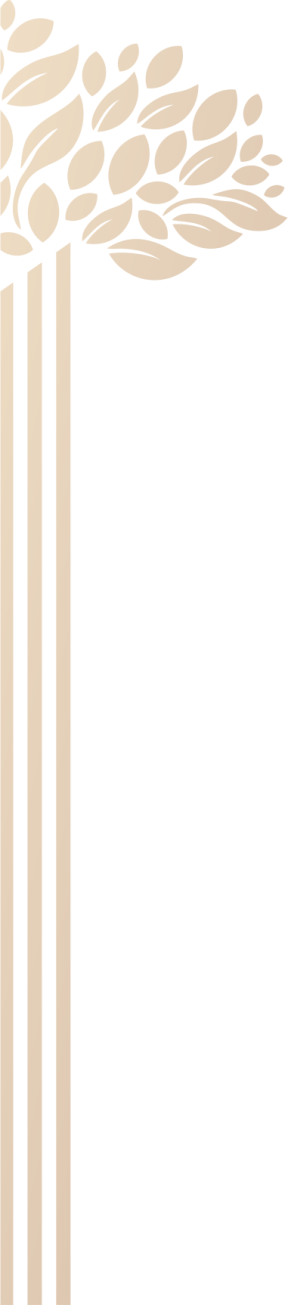 БИОТЕХНОПАРК
ПОКАЗАТЕЛИ ЭФФЕКТИВНОСТИ ДЕЯТЕЛЬНОСТИ РЕЗИДЕНТОВ
12
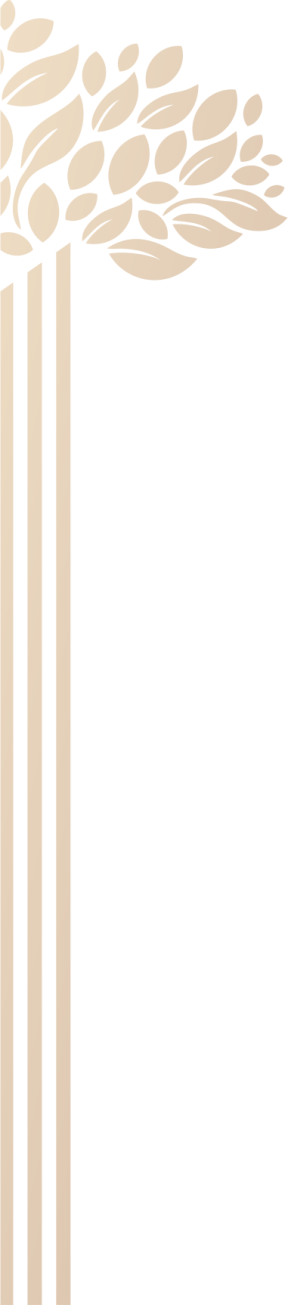 БИОТЕХНОПАРК
ФИНАНСОВЫЕ РЕЗУЛЬТАТЫ ДЕЯТЕЛЬНОСТИ ОРГАНИЗАЦИИ
Убыток по итогам 2020 года носит балансовый характер, так как в структуру затрат включена амортизация основных фондов в размере 65,7 млн рублей
13
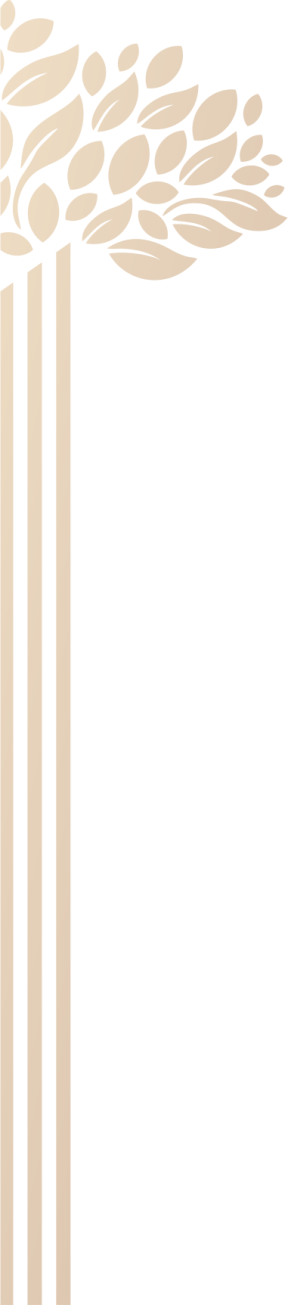 БИОТЕХНОПАРК
ПЕРСПЕКТИВНЫЕ НАПРАВЛЕНИЯ РАЗВИТИЯ ДО 2025 ГОДА
1
Строительство второй очереди Биотехнопарка с якорным резидентом ООО Сиббиотех;

Строительство многофункционального центра; 

Расширение центра коллективного пользования;

Запуск участка по производству твердых лекарственных форм;

Развитие лабораторного комплекса;

Развитие сети заборных пунктов;

Производство на базе Биотехнопарка инсулиновых помп, венозных порт-систем.
2
3
4
5
6
7
14
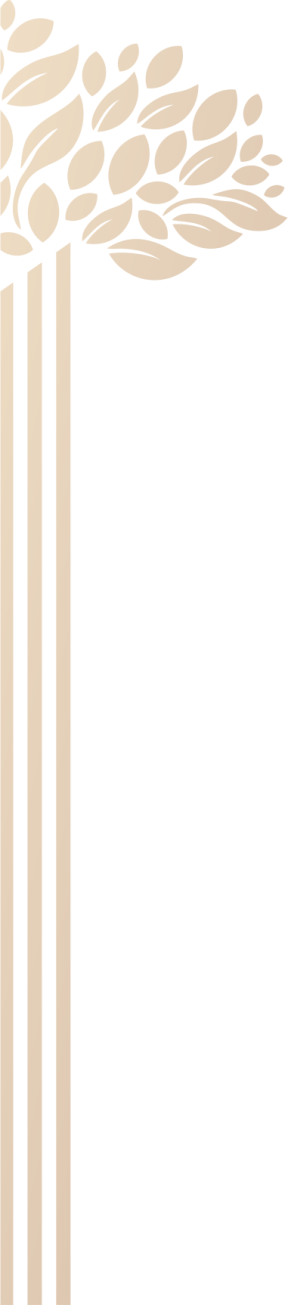 АКАДЕМПАРК
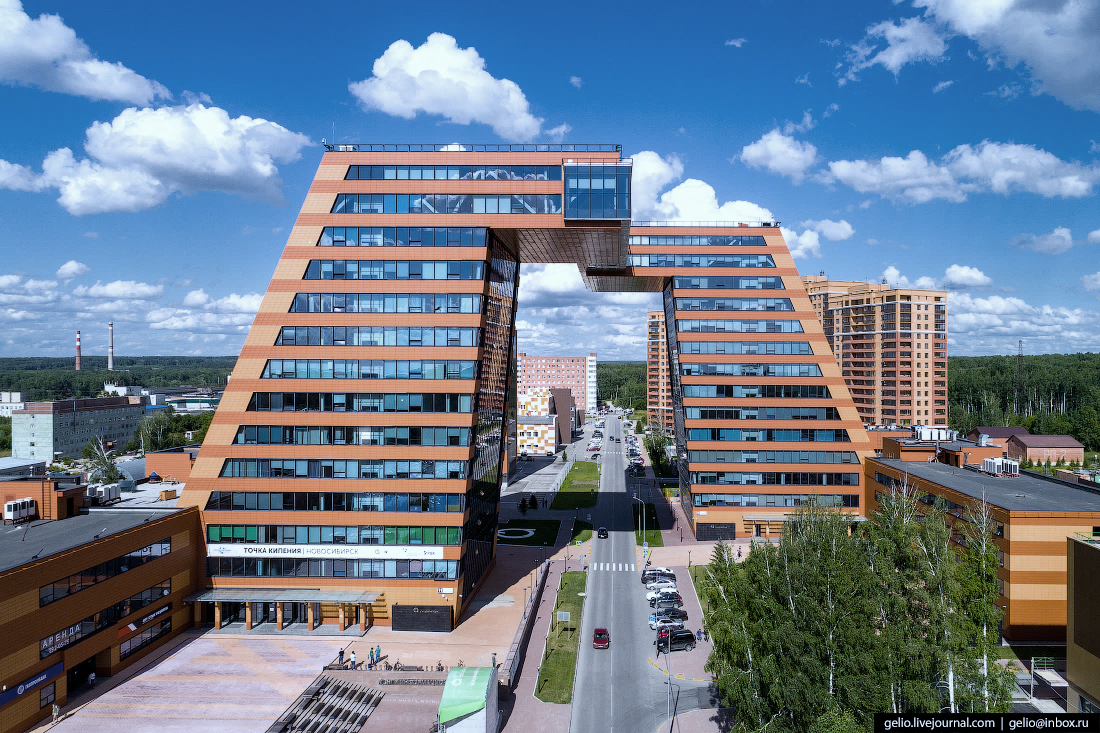 КОМПЛЕКСНЫЙ ТЕХНОПАРК, 
обладающий уникальной научно-технологической и деловой инфраструктурой, позволяющей создать 
наилучшие условия для генерации и развития инновационных компаний.
▪ Центр технологического обеспечения приборостроения
▪ Центр обработки данных
▪ Центр тестирования программного обеспечения
▪ Центр промышленных биотехнологий «ПромБиоТех»
▪ Инжиниринговый центр «IVD-инжиниринг»
▪ Нанотехнологический центр «СИГМА. Новосибирск»
10,3 га   общая площадь земли 

324 резидентов
6,7 млрд руб. бюджетных инвестиций

    8693 рабочих мест
15
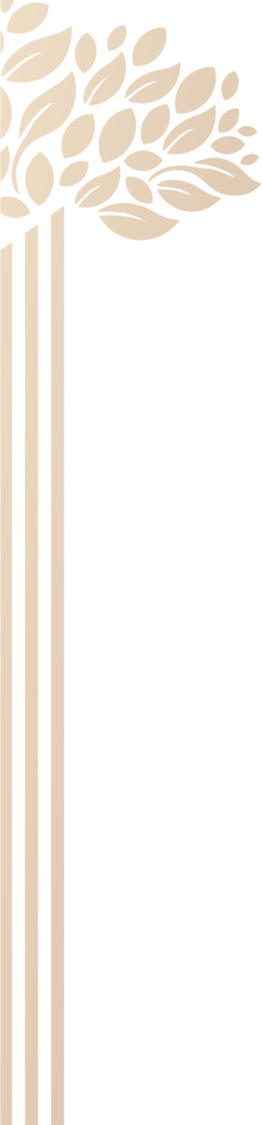 АКАДЕМПАРК
2018
2010
2016
2012
бюджетное финансирование: ОБ 42,4 млн руб. 

присвоение статуса регионального оператора Сколково
 
-ввод в эксплуатацию Центра исследований и разработок, жилого дома для сотрудников компаний-резидентов
бюджетное финансирование: ФБ 100,6 млн руб., ОБ 53,9 млн руб.

открытие Центра промышленных биотехнологий «ПромБиоТех» 

ввод в эксплуатацию Многофункционального центра 

предоставление льготы по налогу на имущество (до 2018 г.)
утверждение постановления Правительства НСО от 30.09.2010 № 159-п «Об утверждении ДЦП «Создание и развитие в Новосибирском Академгородке Технопарка в сфере высоких технологий на 2011-2014 гг.» 

бюджетное финансирование: ФБ 194,2 млн руб., ОБ 410,9 млн руб., МБ 243,0 млн руб. 

ввод в эксплуатацию Центра технологического обеспечения
 
открытие бизнес-инкубатора Академпарка (23 компании)
бюджетное финансирование: ФБ 400,0 млн руб., ОБ 507,9 млн руб. 

визит премьер-министра РФ В.В. Путина 

ввод в эксплуатацию Центра информационных технологий 

открытие официального представительства Фонда содействия инноваций по НСО (Фонд Бортника)
2014
бюджетное финансирование: ФБ 147,5 млн руб., ОБ 210,5 млн руб. 

открытие Центра коллективного пользования (2 этап), Центра молодежного инновационного творчества «Zoomer»
2008
2006
бюджетное финансирование: ФБ 318,5 млн руб., ОБ 205,3 млн руб., МБ 58,0 млн руб. 

начало строительства Академпарка
утверждение распоряжения Правительства РФ от 10.03.2006 № 328-р «О государственной программе «Создание в Российской Федерации технопарков в сфере высоких технологий»
2020
бюджетное финансирование: ОБ 25 млн руб.
2013
2017
2019
2015
2005
2011
2007
2009
поручение Президента РФ от 22.01.2005 Пр-91 «О создании на территории Новосибирского Академгородка технопарка в сфере информационных технологий»
создание АО «Академпарк», учредитель Фонд «Технопарк Академгородка» 

бюджетное финансирование: ФБ 255,7 млн руб., ОБ 175,7 млн руб., МБ 129,4 млн руб.»
бюджетное финансирование: ФБ 166,0 млн руб., ОБ 558,2 млн руб.

 открытие Нанотехнологического центра «СИГМА. Новосибирск» 

ввод в эксплуатацию Центра коллективного пользования (1 этап), Центра обработки данных
бюджетное финансирование: ОБ 147,6 млн руб. (в т.ч. ФБ 30, 0 млн руб.)

признан самым успешным технопарком России

получение сертификата соответствия Национальному стандарту РФ ГОСТ Р 56425-2015 «Технопарки. Требования»
бюджетное финансирование: ОБ 35,7 млн руб. 

открытие Точки кипения
вхождение в I группу рейтинга АКиТ: «Наивысший уровень эффективности функционирования технопарка»
бюджетное финансирование: ФБ 500,0 млн руб., ОБ 967,7 млн руб., МБ 66,9 млн руб.

ввод в эксплуатацию: Центра наноструктурированных материалов, Медико-биологический инжиниринговый центра, Комплекса лабораторно-производственных зданий компаний-резидентов
бюджетное финансирование: ФБ 311,2 млн руб., ОБ 424,3 млн руб., МБ 38,7 млн руб. 

привлечены первые резиденты
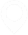 16
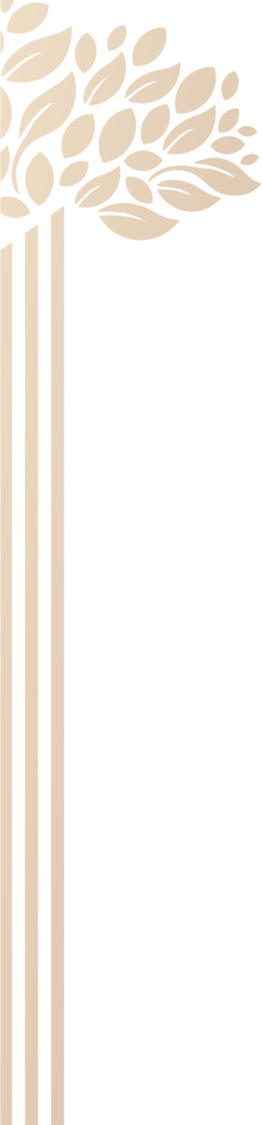 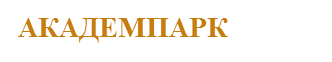 ПОКАЗАТЕЛИ ЭФФЕКТИВНОСТИ ДЕЯТЕЛЬНОСТИ РЕЗИДЕНТОВ
17
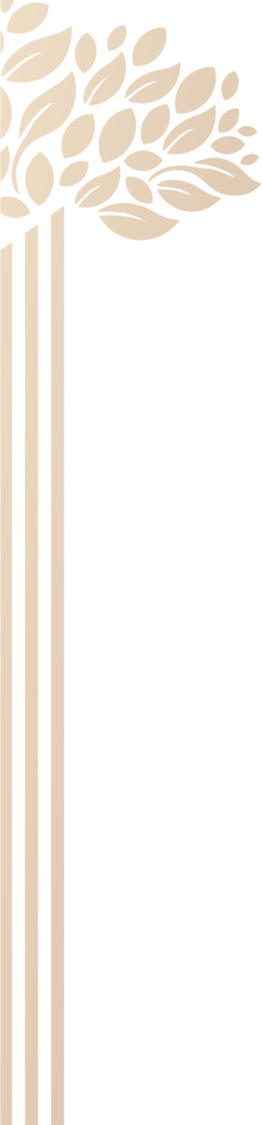 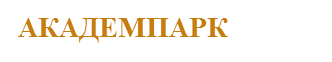 Убыток по итогам 2020 года носит балансовый характер, так как в структуру затрат включена амортизация основных фондов в размере 90,7 млн рублей
18
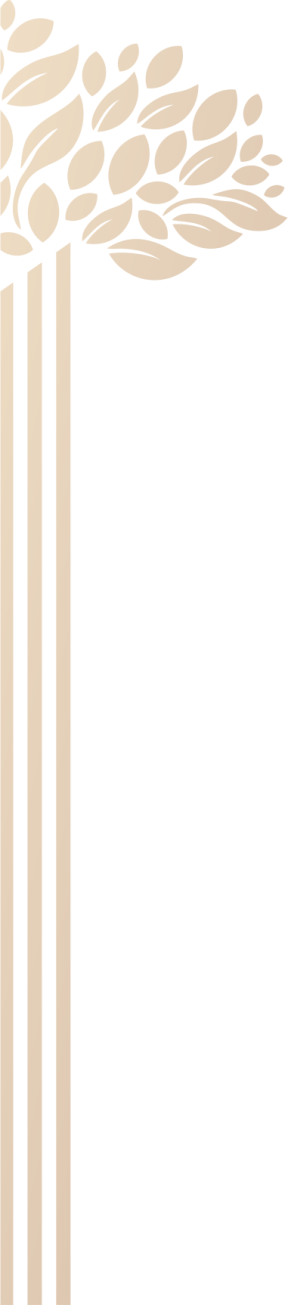 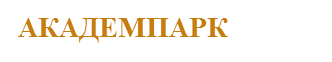 ПЕРСПЕКТИВНЫЕ НАПРАВЛЕНИЯ РАЗВИТИЯ ДО 2025 ГОДА
Строительство комплекса административно – лабораторных и производственных зданий по ул. Инженерная на территории 10 га; 
Завершение строительства электрической подстанции 110 кВ «Новая Академическая» («Академическая-2»);
Дальнейшее развитие Кампуса Технопарка Новосибирского Академгородка в п. Ложок, строительство объектов инженерной инфраструктуры;
Внедрение новых цифровых технологий проектирования, строительства и эксплуатации объектов, BIM технологии;
Повышение эффективности за счет цифровизации всех сервисов Академпарка;
Привлечение инвестиций в развитие Академпарка, в том числе за счет механизмов закона о цифровых активах.
1
2
3
4
5
6
19
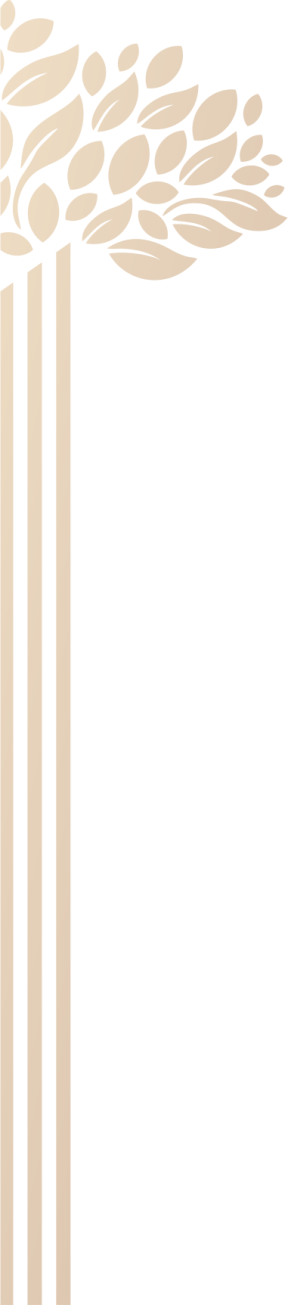 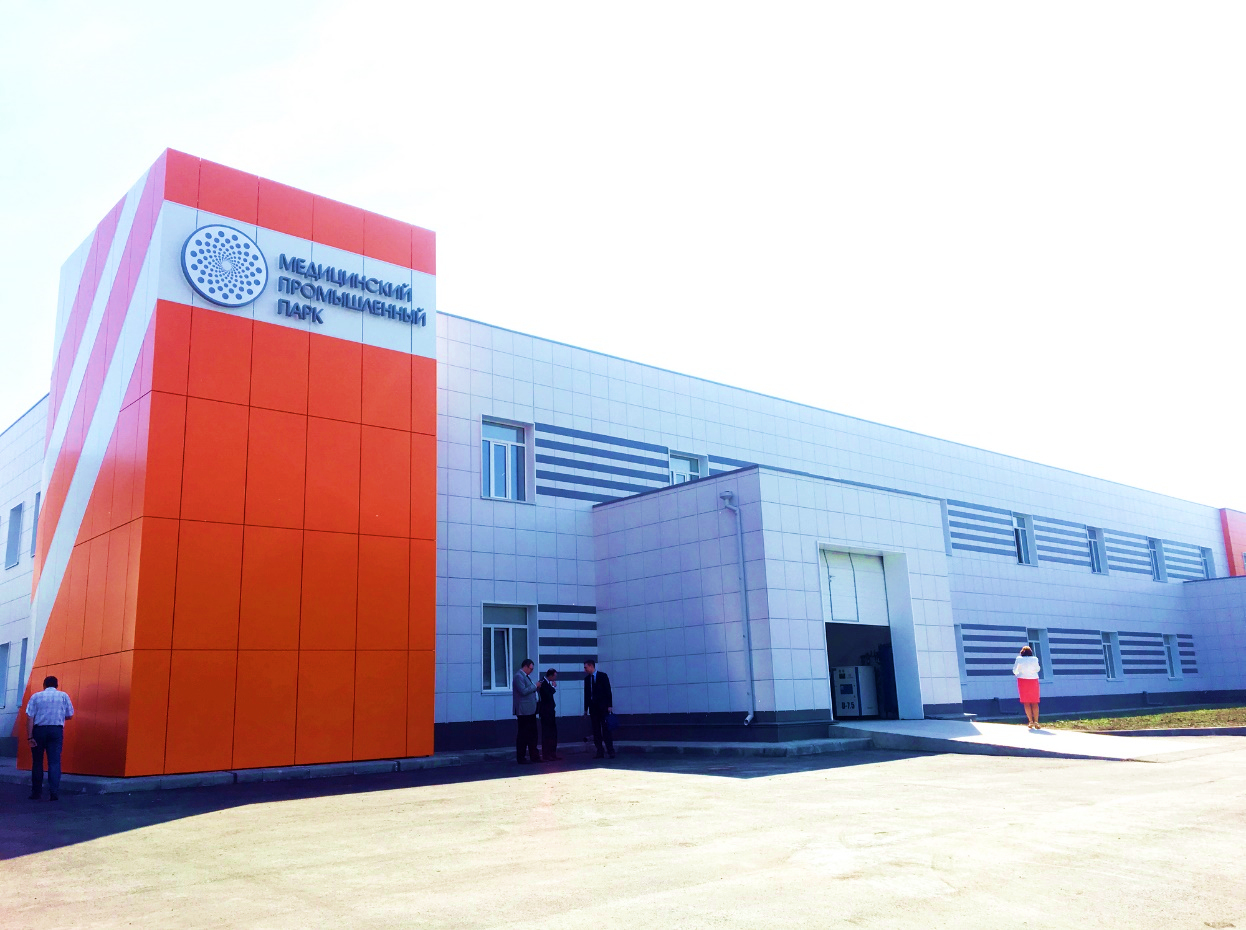 МЕДПРОМПАРК
Первая в России концессия в сфере медицины 
с федеральным участием. Промышленный 
медицинский парк, созданный на базе 
Медтехнопарка. Целью создания парка 
является переход  от производства 
небольших серий к массовому 
производству инновационных продуктов 
и технологий в сфере медицины.
МЕДПРОМПАРК
▪ Центр прототипированиямедицинских изделий и технологий 
▪ Инжиниринговый медико-технологический центр
▪ Инновационная клиника
МЕДТЕХНОПАРК
Комплексный технологический парк, 
решающий ключевую проблему 
развития проектов в области медицины 
и здравоохранения – отсутствие 
инфраструктуры замкнутого цикла, 
ориентированной на вывод инновационных 
продуктов в практическое здравоохранение.
Имплантаты
Аппаратно-программные комплексы
Аддитивные технологии
Экзоконструкции
20
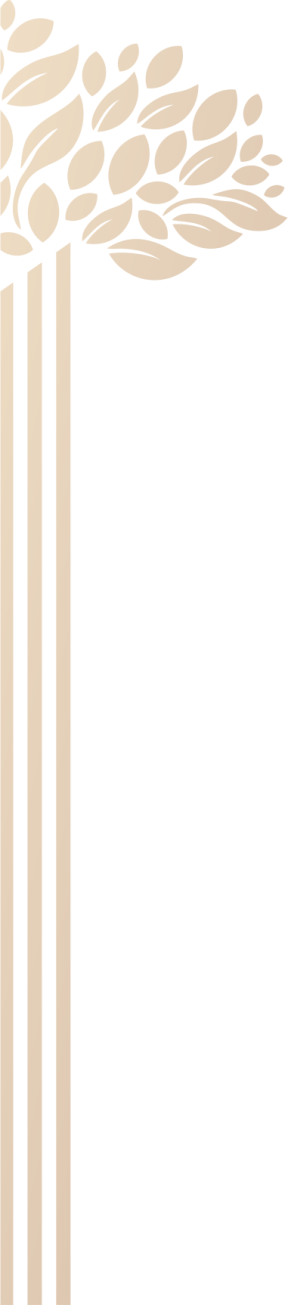 МЕДПРОМПАРК
Выпущено более 69000 конечных медицинских изделий, их компонентов и узлов

Созданы следующие производственные участки:
▪ участок производства эндопротезов и их компонентов;
▪ участок производства конструкций и их компонентов для травматологии, ортопедии и нейрохирургии;
▪ участок производства аппаратно-программных комплексов для реабилитации пациентов;
▪ участок производства экзоконструкций и их компонентов;
▪ участок производства изделий для остеосинтеза;
▪ участок производства одноразовых медицинских изделий, в том числе лабораторного пластика и прочих медицинских изделий.

Приобретены и запущены в эксплуатацию дополнительные единицы оборудования (технологическая линия для покрытия, электроэрозийный станок).
21